Getting Started withDigital Dashboards
Jill Forrester, Director
Steve Brandt, Associate Director

Enterprise Systems
Library and Information Services

Dickinson College
Copyright Dickinson College 2010. This work is the intellectual property of the author. Permission is granted for this material to be shared for non-commercial, educational purposes, provided that this copyright statement appears on the reproduced materials and notice is given that the copying is by permission of the author. To disseminate otherwise or to republish requires written permission from the author.
About Dickinson College
4-year, private liberal arts college
Students: 2,376
Faculty: 237
Employees: 549 full-time, 84 part-time
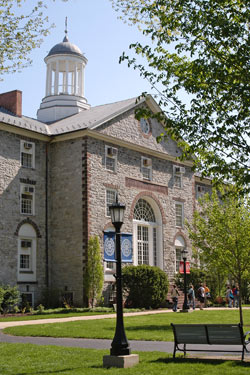 About Enterprise Systems
Charted to support technology solutions with “enterprise” scope and to provide primary interface to LIS for administrative computing.

Environment
Dickinson Gateway – our portal solution
Banner – our ERP solution
Cognos – our enterprise reporting solution
Staff
Application Support Team (2 DBAs, 5 Application Support Analysts)
Decision Support Team (3 Analysts)
Application Development Team (2 Programmers, 1 Portal Administrator)
The Reporting Pyramid: Information Need
Digital Dashboards!
Drill Through
Reporting Breadth
What is a digital dashboard?
A dashboard ...
is a control panel located under the windshield of an automobile






contains the instrumentation and controls pertaining to the operation of the vehicle


Source: “dashboard.” wikipedia.org, 2010
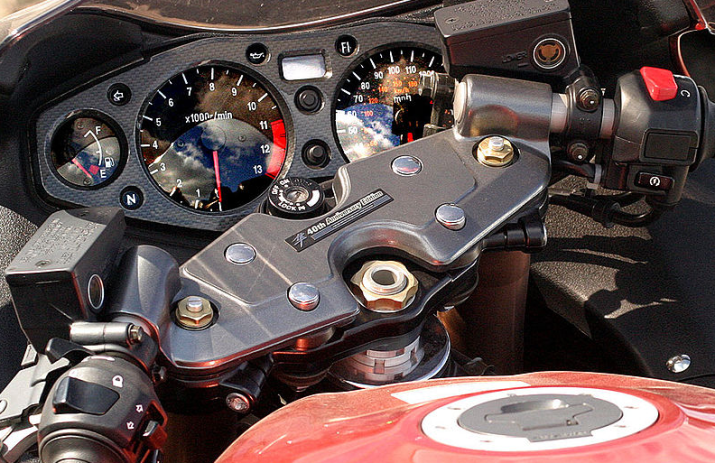 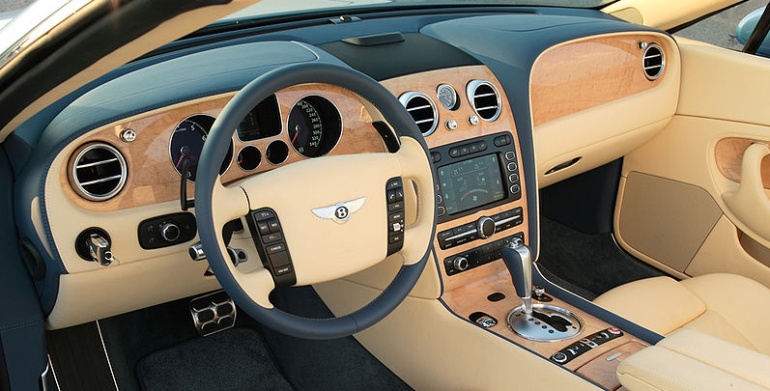 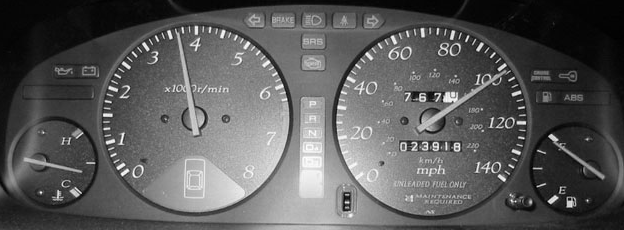 What is a digital dashboard?
A digital dashboard …
is a visual display of the most important information needed to achieve one or more objectives

provides high-level summaries
uses concise, clear, and intuitive display mechanisms
is customized to the consumers requirements



Source:  Intelligent Enterprise, Stephen Few, 2004
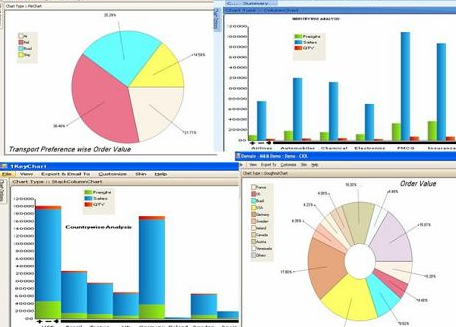 Examples
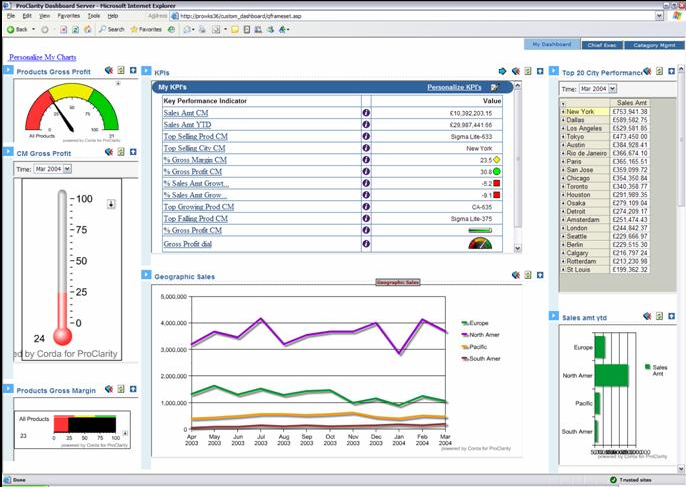 Examples
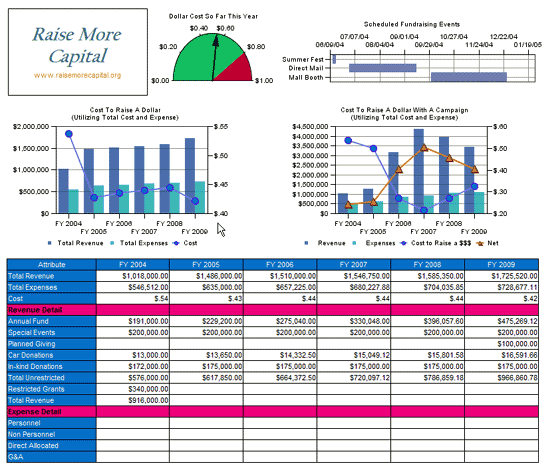 Examples
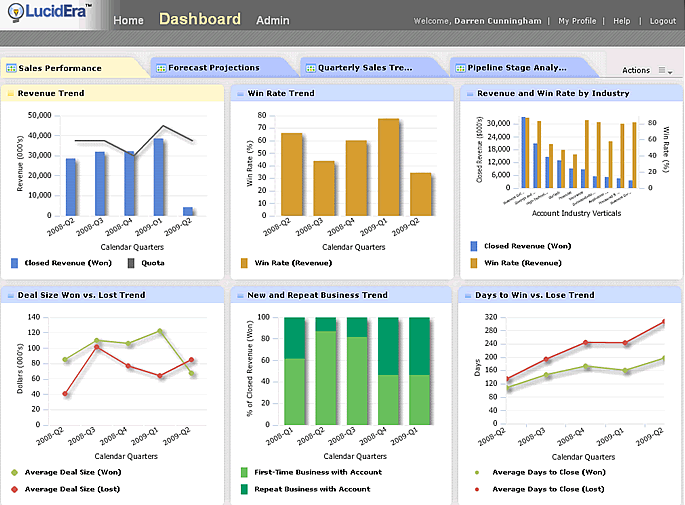 Examples
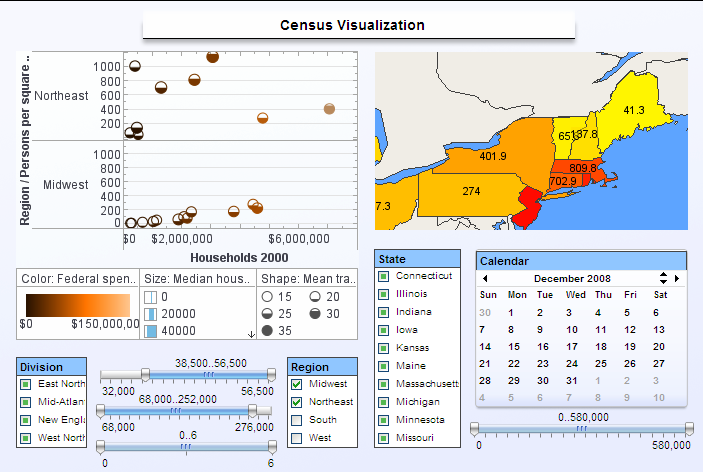 Why use digital dashboards?
Benefits include:
Visual presentation of performance measures
Align strategies and organizational goals
Ability to make more informed decisions based on collected business intelligence
Keep everyone focused on organizational goals
Save time over running multiple reports




Source: “Dashboards (management information systems).” wikipedia.org, 2010
Dashboards at Dickinson
Digital Dashboards!
Fourth Year & Beyond
Starting Point
Drill Through
Third Year
First 2 Years
Reporting Breadth
Dashboards at Dickinson:Starting Point (cont.)
Clamor for “dashboards”
Real desire was transaction reporting. 
Conclusion:  education was needed.
Dashboards at Dickinson:Second Iteration
Lots of education.
Very little desire.
Significant thought & work – not a subscription service
Relatively small operation
Long & irregular business patterns – harder to apply standard concepts
Dashboards at Dickinson:Third Iteration
Focus on data-driven groups
Admissions
Advancement
Build “best-guess” prototypes to use as sales tools / engagement points
Enrollment
Key giving metrics
Result:  gradual integration
Dashboards at Dickinson:Mechanical Framework
Use the tools you already have
Premium reporting tool:  Cognos
Learning curve
License cost
Generate basic HTML & PDF output and store to external file location
Existing portal:  Luminis
Wrap HTML and place in channel
Secure
No cost
No training
Dashboards at Dickinson
Demonstration
Dashboards at Dickinson:Next Steps
Not yet pervasive across the college
Expand & refine existing dashboards
More actual-to-target comparisons
Better graphics/visuals
Take advantage of existing generic framework
Expand to other functional areas—Library Services
A Digital Dashboard for Library IT Operations at UMBC
May Chang, Director, AD Library Technology, ECU
Kenner Miner (‘12), Project Assistant, UMBC
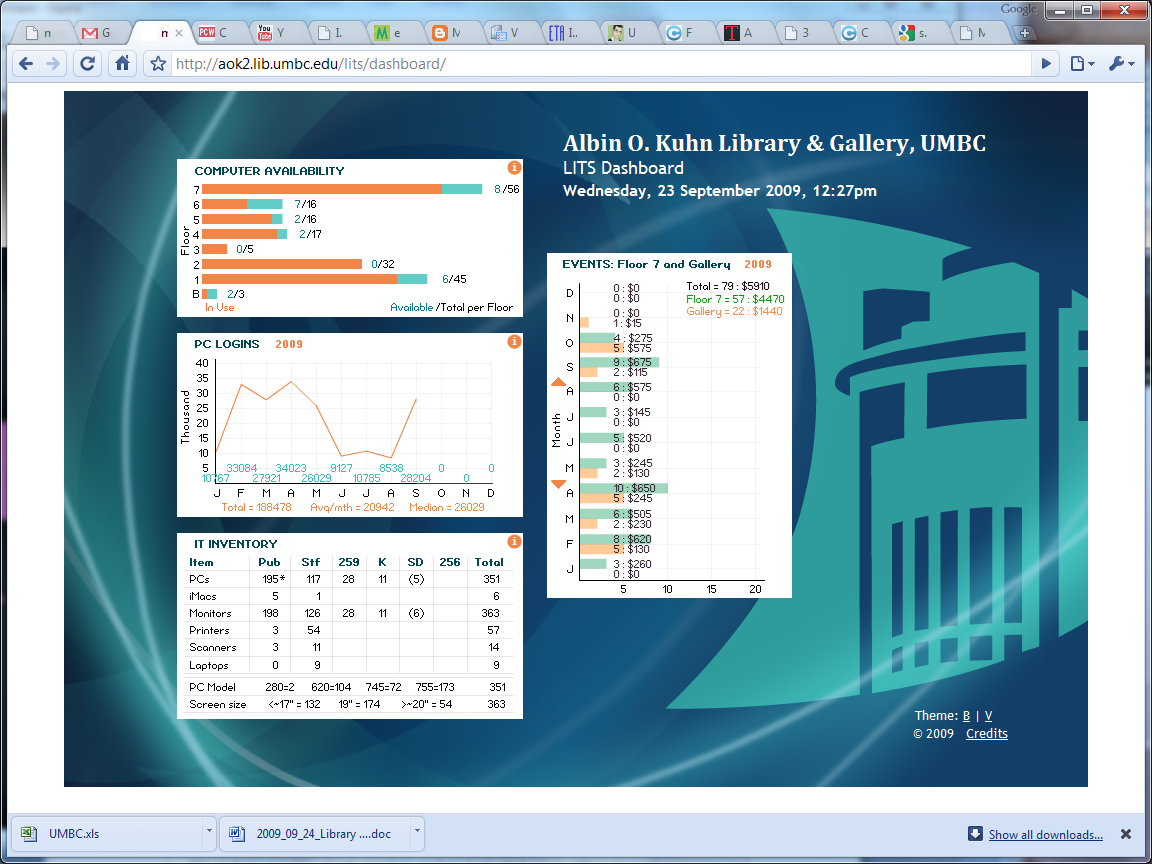 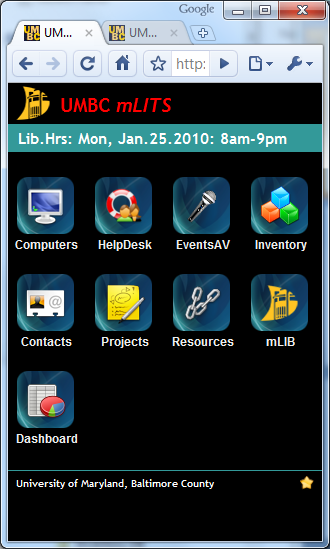 UMBC Library IT Services
Staff
1 IT Manager
1 Programmer
6 Students
Operations:
Computers and peripherals
Software and applications
Audio-visual equipment
Digital initiatives:
Innovative technologies
Key Performance Measures
Computer usage and status
HelpDesk call log
Events and equipment rental
Inventory of equipment and software

Strategic information requirement
Streamline operations
Application
Desktop
XHTML, CSS, PHP, Flash

Mobile
XHTML, CSS, PHP, JavaScript
Platform independent (app developer fees on Android Market, Apple, Windows Marketplace)
Digital Dashboard desktop
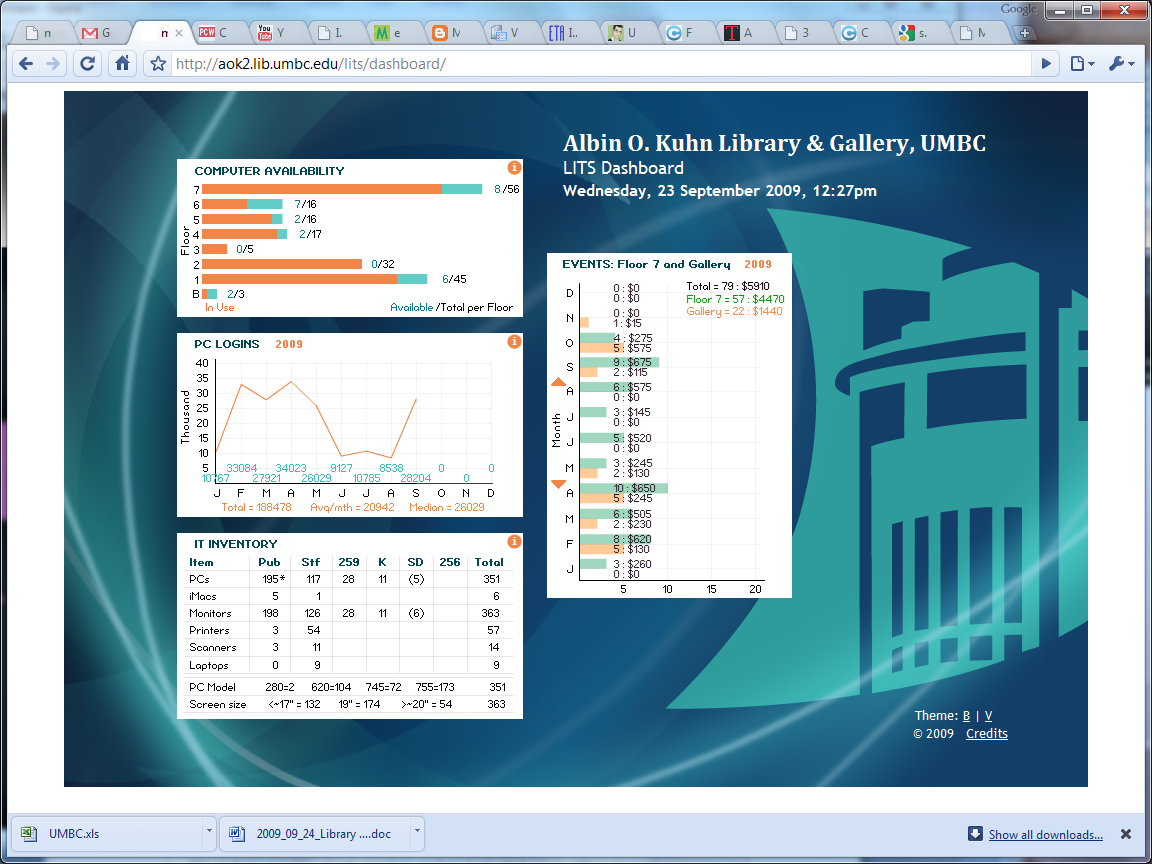 Digital Dashboard mobile
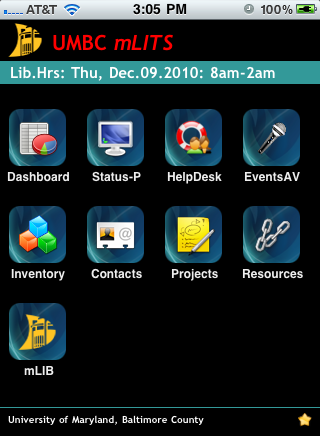 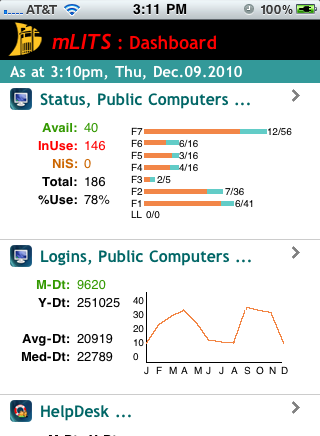 PHP and JSS
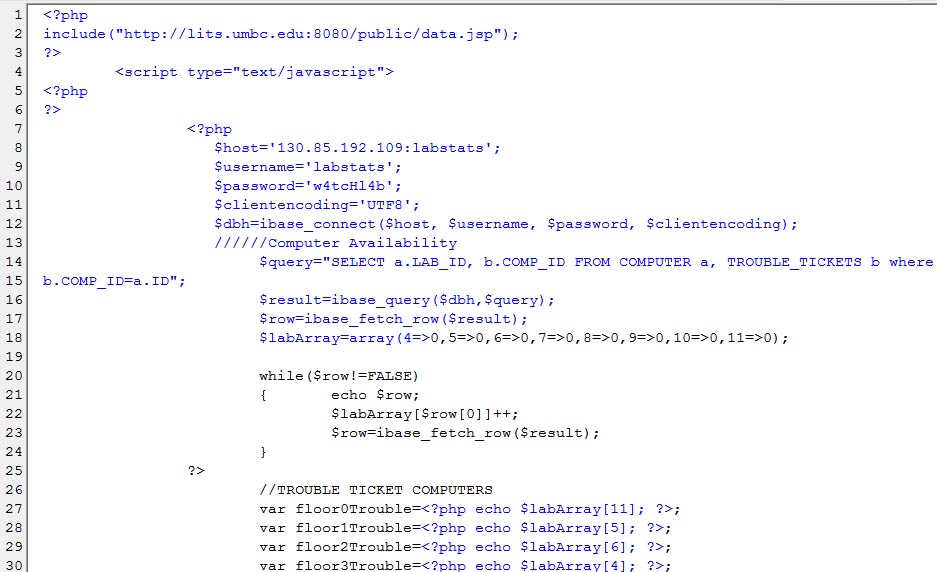 Computer Usage
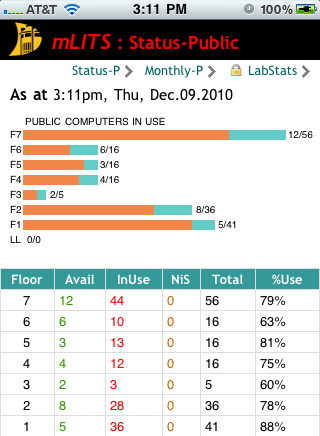 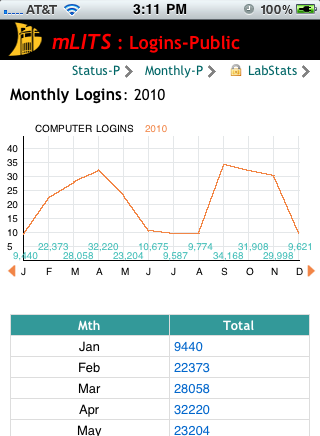 Help Desk
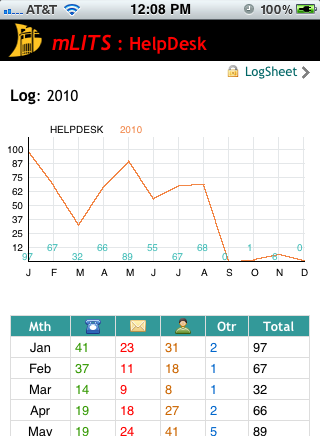 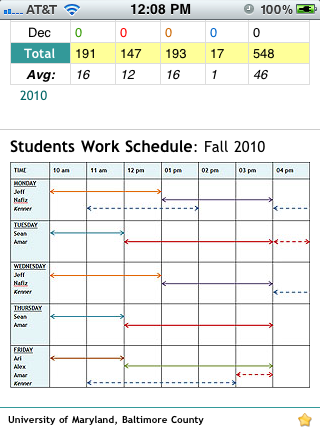 Events and AV Equipment
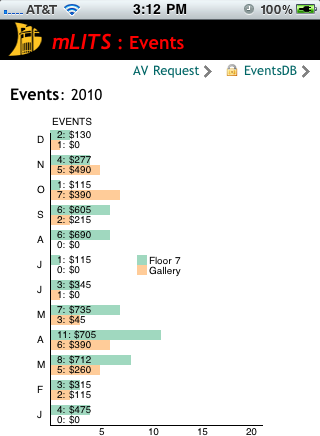 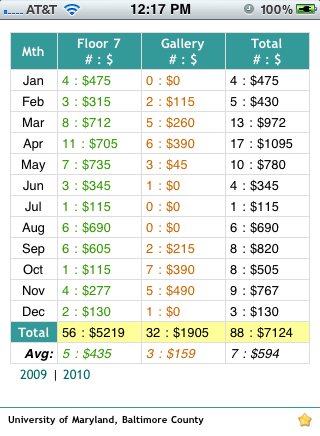 Inventory
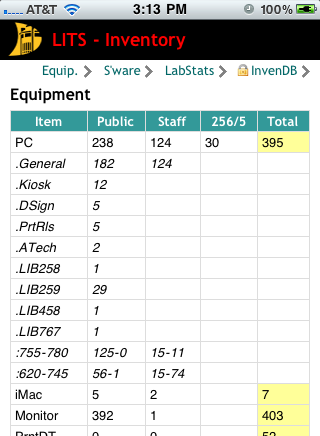 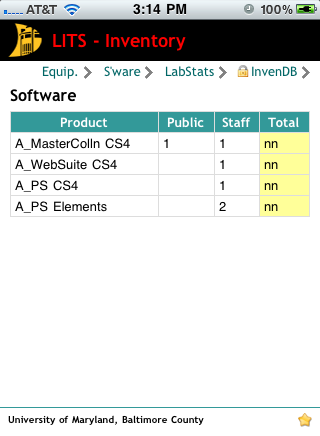 Other Features
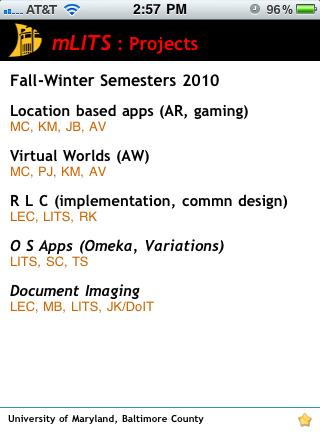 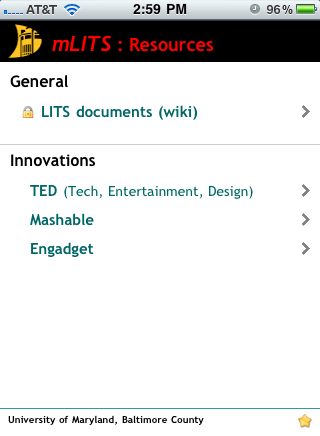 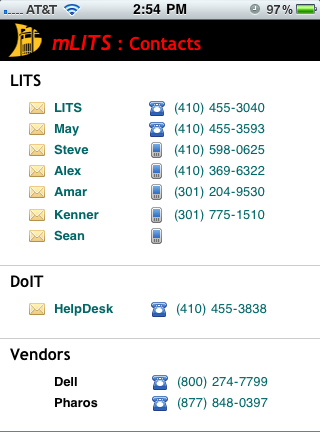 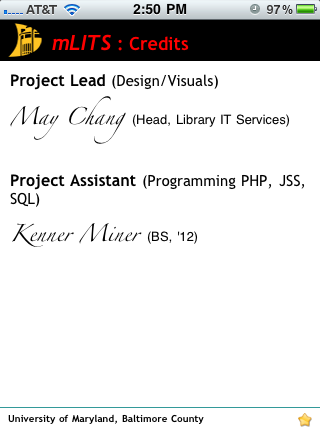 Pluses and Minuses
+  KPI/BI at fingertips, on the go
+ Visual (Flash has smoother graphics)

-  Disparate sources of data
-  Programming
Moving forward . . .
Further automation of data extraction for dashboard display
Identify other areas in Library management and operation that would benefit (eg, the library system, gate count, etc)
Keys to success
Define objectives
What do you want to manage or track?
Keep it strategic!

Define metric/measures
How will you know success?
Point in time comparisons, current targets, predictions, measurement norm or benchmark
Actionable!

Define the audience
Who will benefit?
Provide accessibility!
Keys to success (continued)
Define the distribution mechanism and technical requirements
How will you develop, deliver, and secure it?

Follow best practices for dashboard design (layout and content).
Well-organized
Specific for the task
Use good data
Actionable!
Final Thoughts and Questions
Keep it strategic.
Make it accessible.
Keep it simple.
Try a pilot!

Questions?
For more information, contact
Jill Forrester, forrestj@dickinson.edu
Steve Brandt, brandtst@dickinson.edu
May Chang, changm@ecu.edu
Kenner Miner, kminer1@umbc.edu